Long-Acting, Injectable Cabotegravir-Rilpivirine
Brian R. Wood, MDAssociate Editor, National HIV CurriculumAssociate Professor of MedicineDivision of Allergy and Infectious Diseases
University of Washington
Last Updated: January 24, 2023
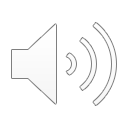 Dr. Wood has no financial conflicts of interest or disclosures.
Cabotegravir and RilpivirineOral and Injectable Preparations
Optional Lead-In Oral Components
Intramuscular Injection Components
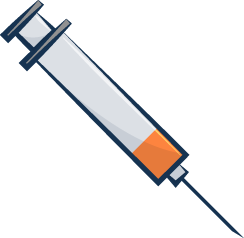 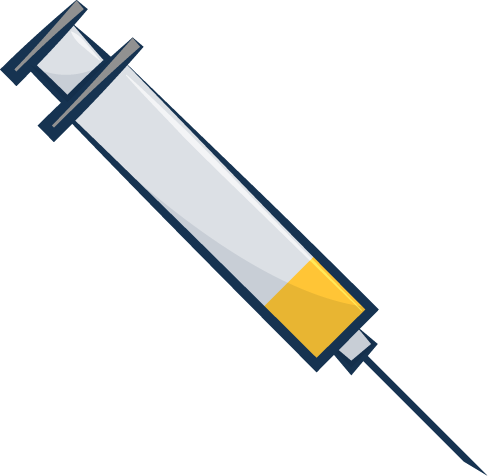 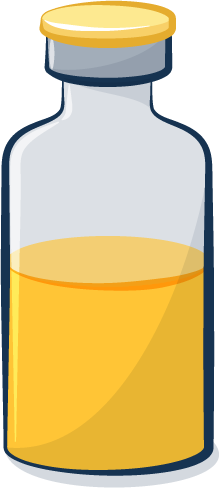 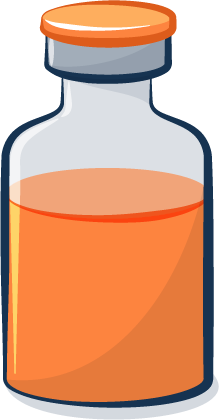 Cabotegravir
Rilpivirine
Rilpivirine
Cabotegravir  +  Rilpivirine
Cabotegravir  +  Rilpivirine
30 mg
25 mg
200 mg/mL
300 mg/mL
NNRTI
INSTI
INSTI
NNRTI
Cabotegravir and Rilpivirine Extended Release Injectable SuspensionIndications
Complete regimen to treat HIV-1 
For adults and adolescents (≥12 years who weigh ≥35 kg)
Replace antiretroviral regimen in persons with HIV RNA <50 copies/mL
On stable antiretroviral regimen
No history of treatment failure
No known or suspected resistance to cabotegravir or rilpivirine
Oral Lead-In
Lead-in is optional
Continuation Phase Injections
Approved for every 1-month and every 2-month injections
Doses are different with every 1-month and every 2-month injections
Injections may be given up to 7 days before or after the scheduled date
Source: Cabotegravir-Rilpivirine Prescribing Information
Schedule for Every 1-Month Injectable Cabotegravir and Rilpivirine
Schedule for Injections*: One-time initiation phase injections then monthly continuation phase injections thereafter
Administer first injections on the last day of current fully suppressive antiretroviral therapy or last day of oral lead-in (if used)
Optional Oral Lead-In
Initiation Phase
Continuation Phase
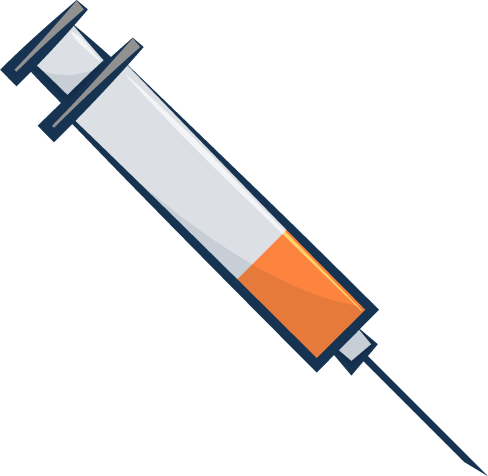 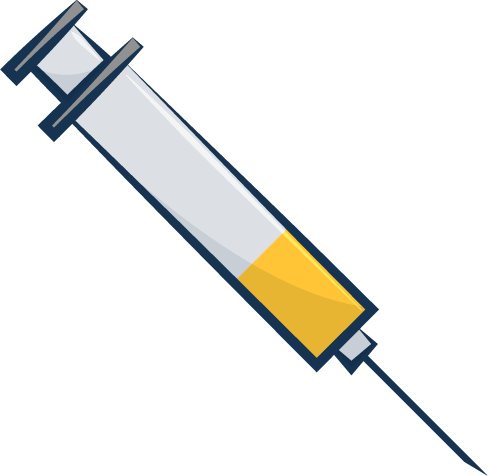 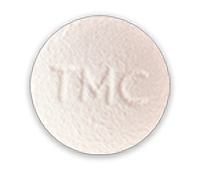 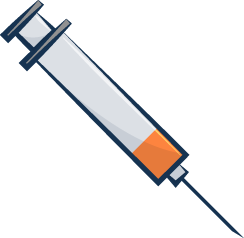 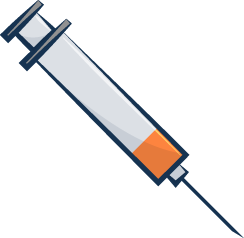 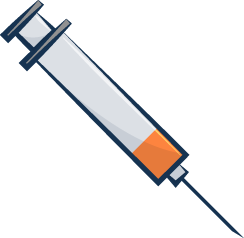 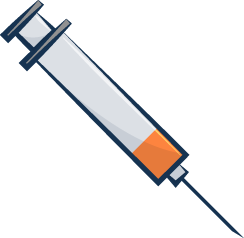 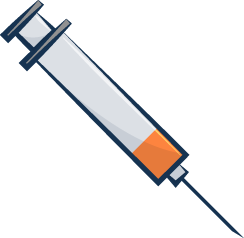 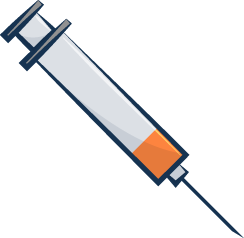 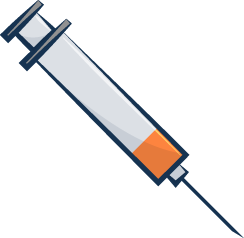 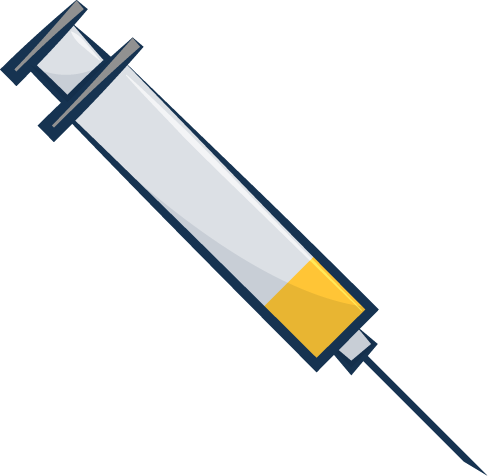 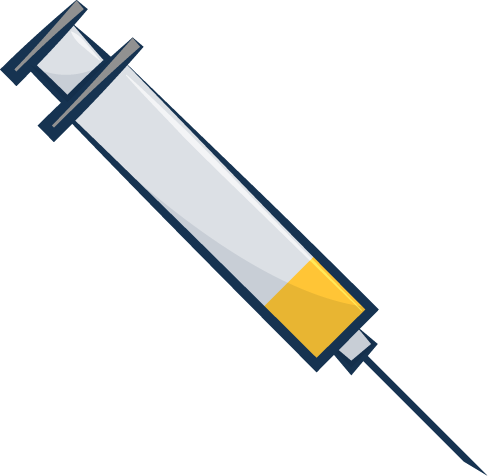 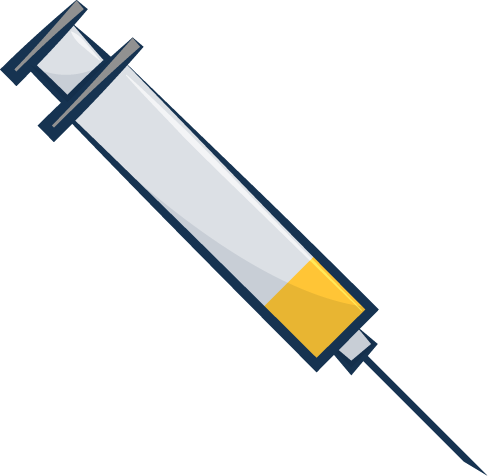 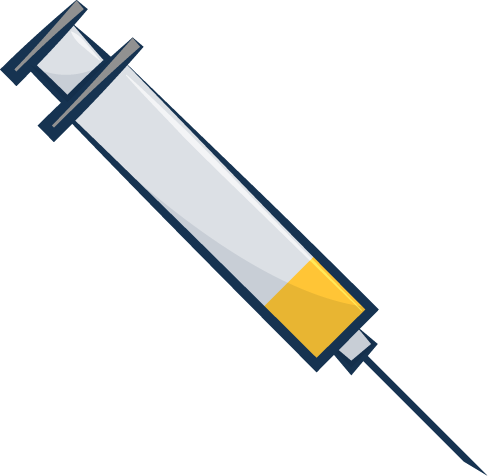 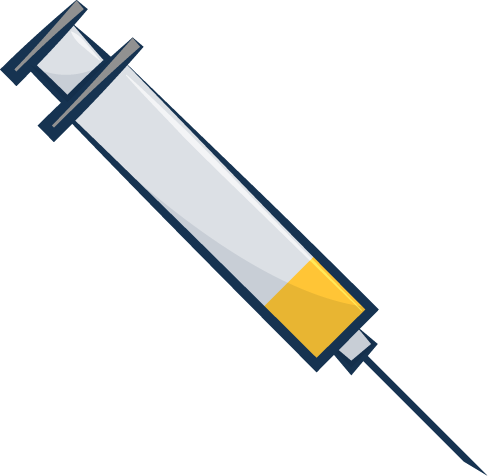 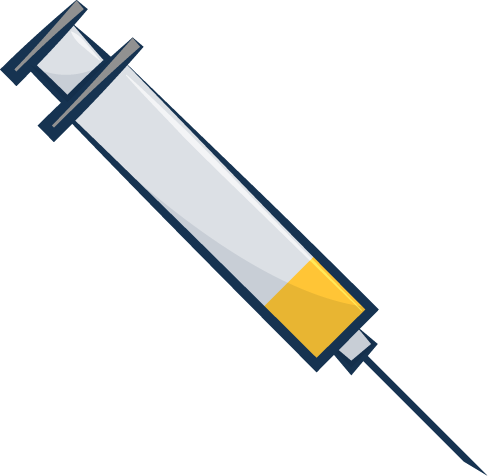 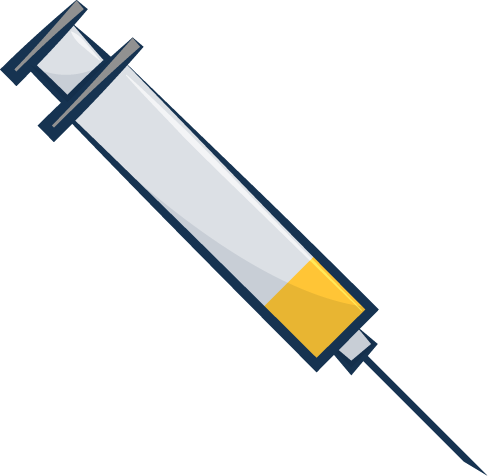 1 Month
1 Month
1 Month
1 Month
1 Month
1 Month
1 Month
1 Month
1 Month…
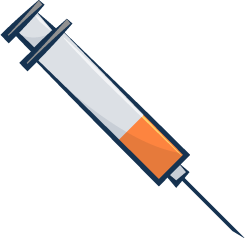 Optional Oral Lead-In Dosing: Cabotegravir 30 mg PO daily and Rilpivirine 25 mg PO daily
Cabotegravir
*Dosing for 1-time Initiation Phase Injections = LA Cabotegravir (600 mg): 3 mL IM and Rilpivirine (900 mg): 3 mL IM
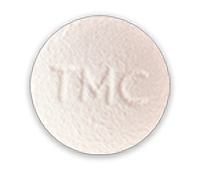 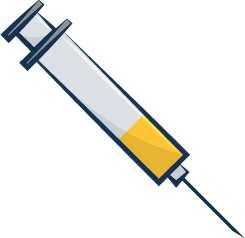 Rilpivirine
*Dosing for Continuation Phase Injections = LA Cabotegravir (400 mg): 2 mL IM and Rilpivirine (600 mg): 2 mL IM
Injections of rilpivirine and cabotegravir given as 2 separate IM injections at separate gluteal sites (opposite sites or 2 cm apart on same site)Injections may be given up to 7 days before or after the scheduled date
Source: Cabotegravir-Rilpivirine Prescribing Information; Illustration: David H. Spach, MD
Management of Missed Injections in Persons on Every 1-Month Dosing
Source: Cabotegravir-Rilpivirine Prescribing Information
Recommendations for Restarting Injection Doses after Missed Injections with Every 1-Month Dosing Schedule
Source: Cabotegravir-Rilpivirine Prescribing Information
Schedule for Every 2-Month Injectable Cabotegravir and Rilpivirine
Schedule for Injections*: First two injections given 1 month apart then every 2 months thereafter
Administer first injections on the last day of current antiretroviral therapy or last day of oral lead-in (if used)
Optional Oral Lead-In
Initiation Phase
Continuation Phase
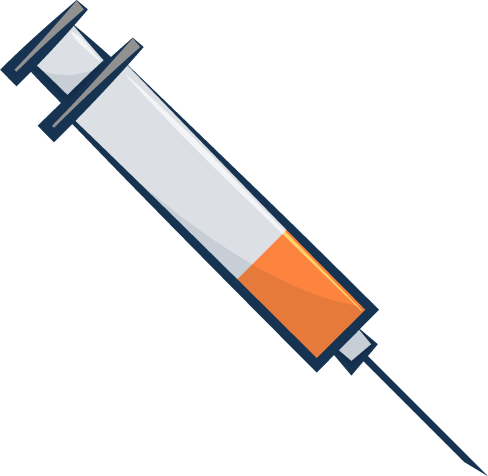 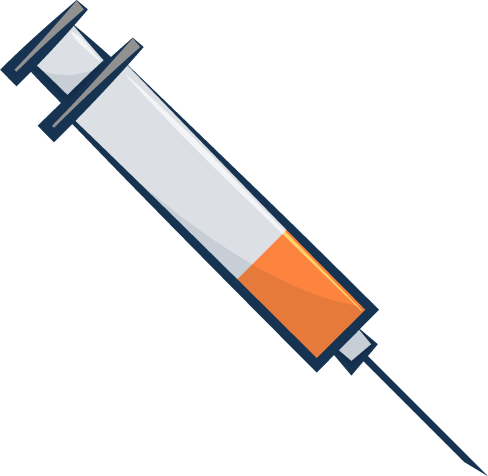 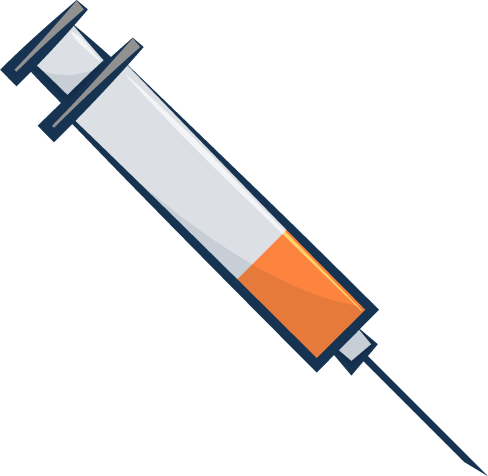 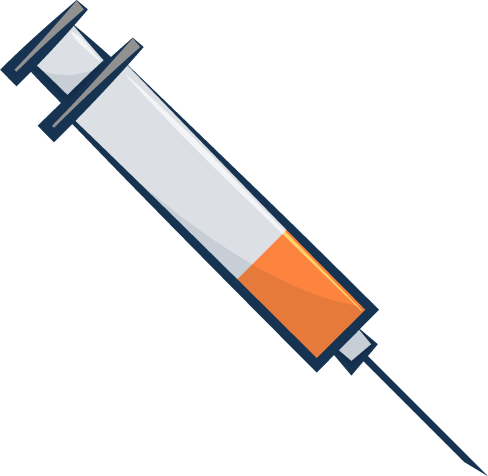 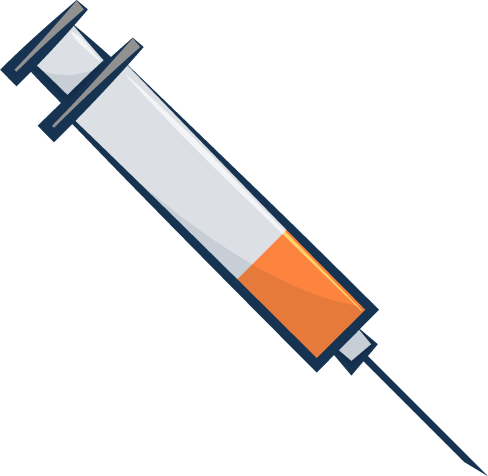 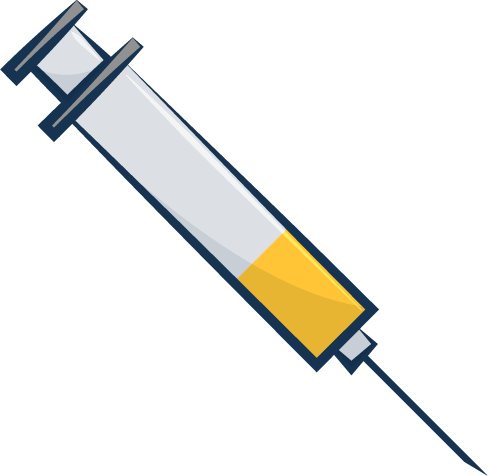 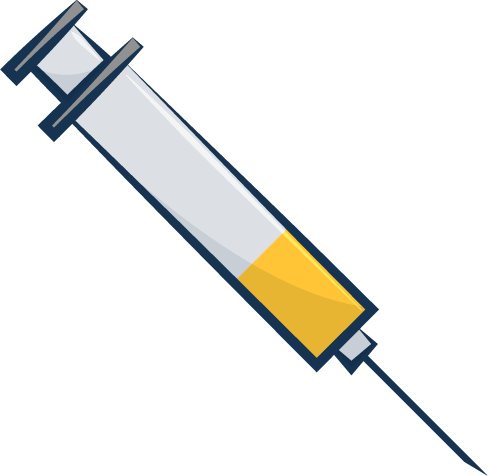 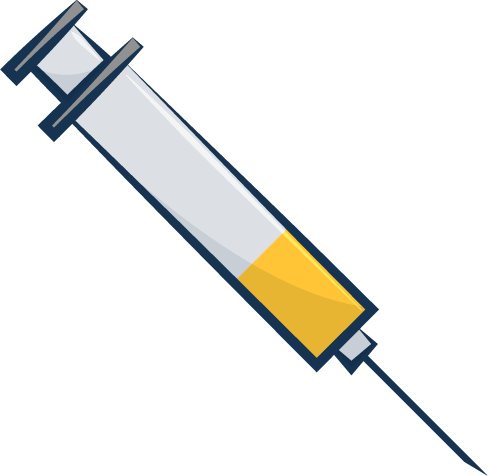 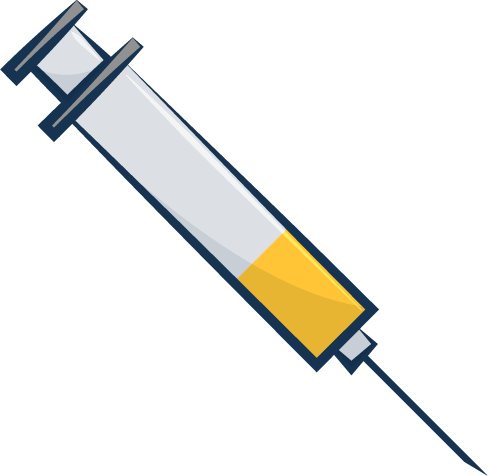 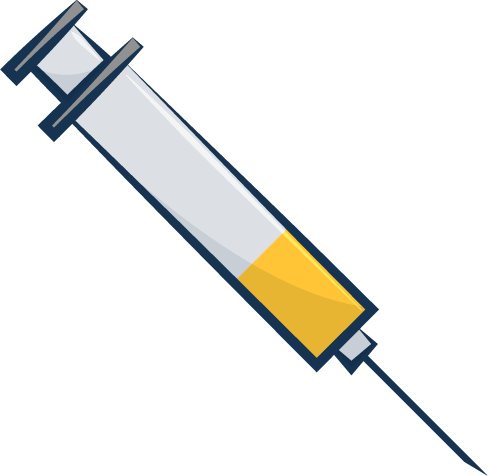 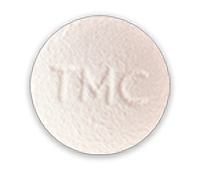 1 Month
1 Month
2 Months
2 Months
2 Months
2 Months…
Optional Oral Lead-In Dosing: Cabotegravir 30 mg PO daily and Rilpivirine 25 mg PO daily
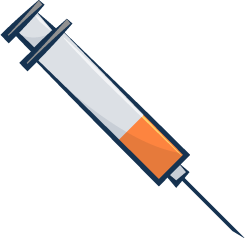 Cabotegravir
*First Two Injections (Initiation Phase): given 1 month apart, before transitioning to every 2-month dosing
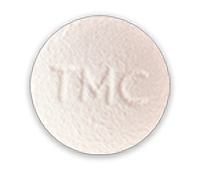 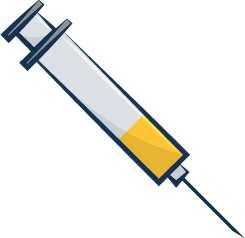 *Dosing for All Injections = LA Cabotegravir (600 mg): 3 mL IM and Rilpivirine (900 mg): 3 mL IM
Rilpivirine
Injections of rilpivirine and cabotegravir given as 2 separate IM injections at separate gluteal sites (opposite sites or 2 cm apart on same site)Injections may be given up to 7 days before or after the scheduled date
Source: Cabotegravir-Rilpivirine Prescribing Information; Illustration: David H. Spach, MD
Management of Missed Injections in Persons on Every 2-Month Dosing
Source: Cabotegravir-Rilpivirine Prescribing Information
Recommendations for Restarting Injection Doses after Missed Injections with Every 2-Month Dosing Schedule
Source: Cabotegravir-Rilpivirine Prescribing Information
Cabotegravir and Rilpivirine Extended-Release Injectable Suspension Switching from Every 1-Month to Every 2-Month Cabotegravir and Rilpivirine
Switch
Every 1-Month Injections
Every 2-Month Injections
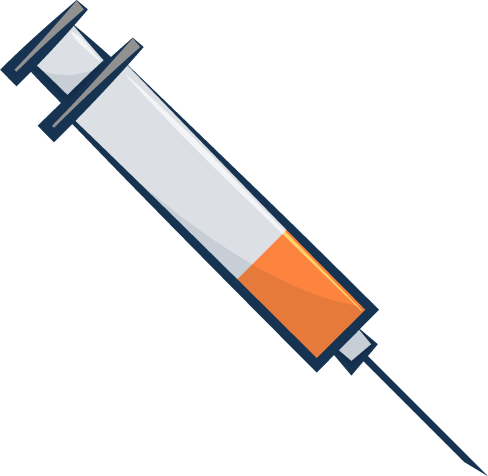 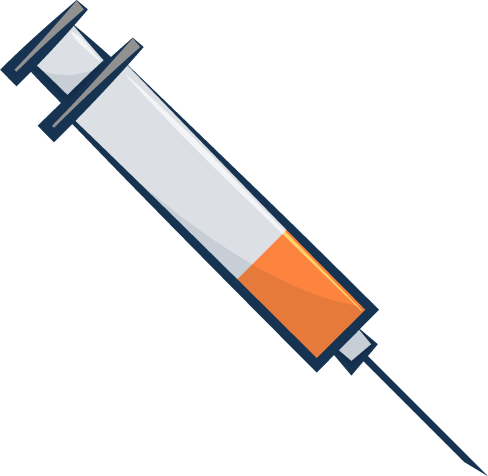 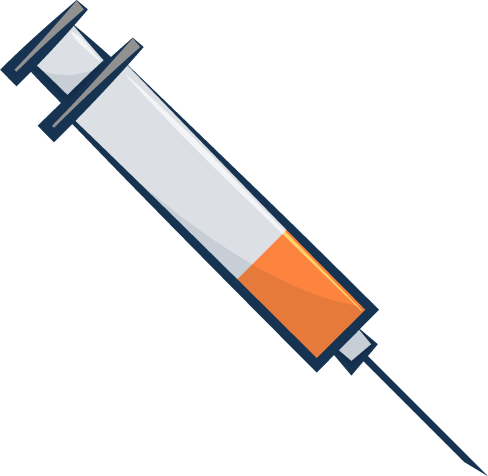 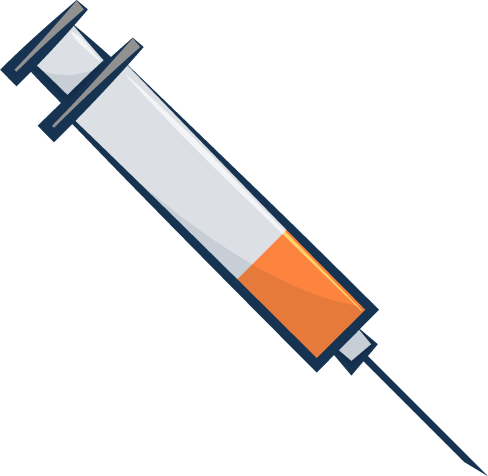 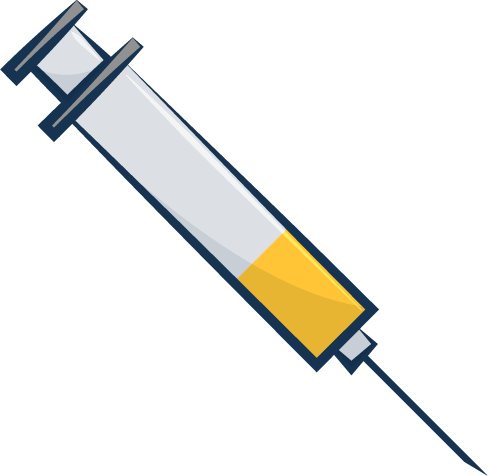 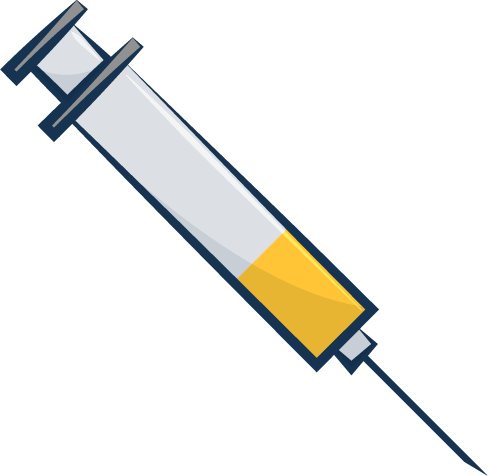 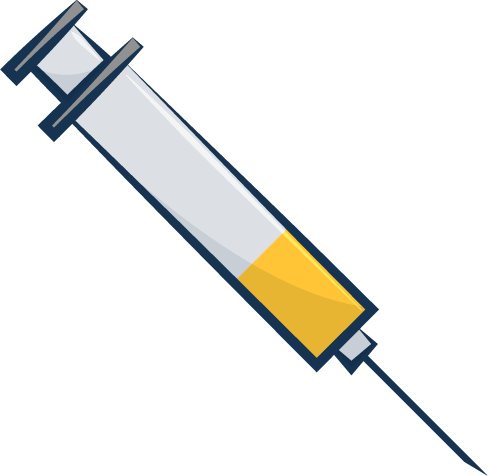 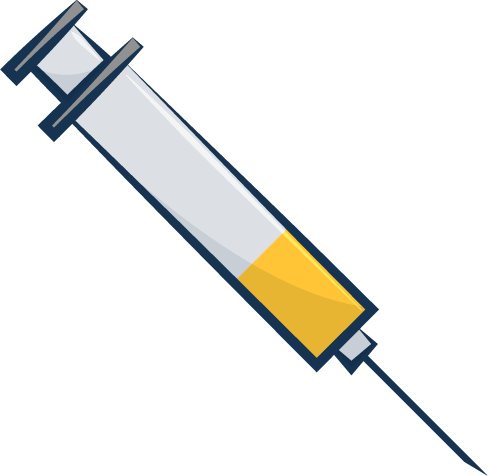 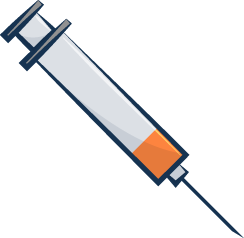 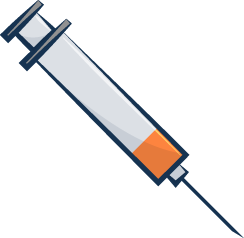 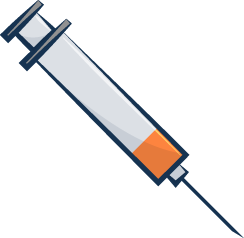 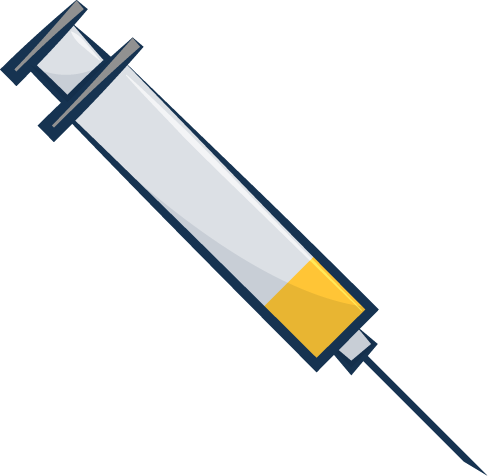 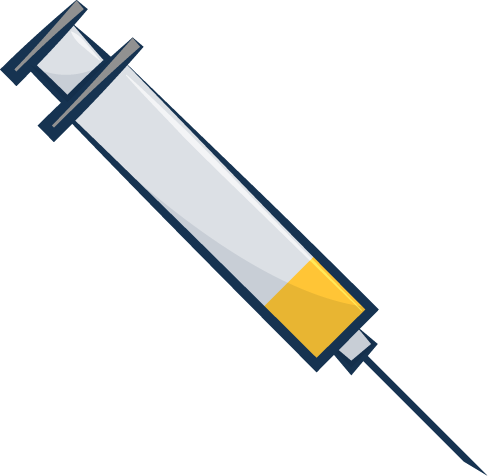 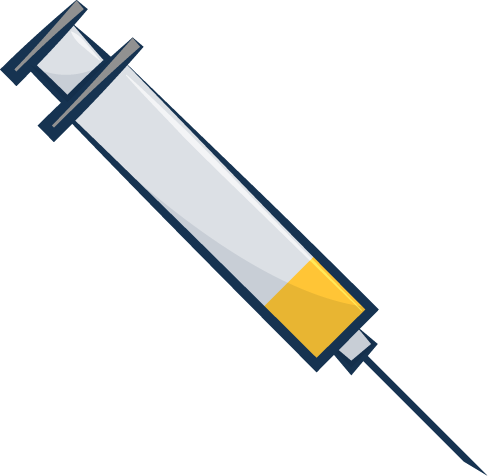 1 Month
1 Month
1 Month
1 Month
2 Months
2 Months
2 Months…
Cabotegravir
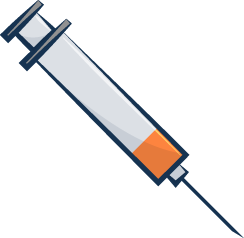 *Dosing for Every 1-Month Injections = LA Cabotegravir (400 mg): 2 mL IM and Rilpivirine (600 mg): 2 mL IM
*Dosing for Every 2-Month Injections = LA Cabotegravir (600 mg): 3 mL IM and Rilpivirine (900 mg): 3 mL IM
Rilpivirine
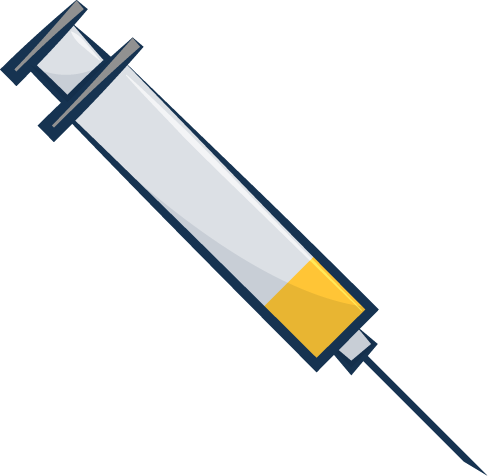 Injections of rilpivirine and cabotegravir given as 2 separate IM injections at separate gluteal sites (opposite sites or 2 cm apart on same site)
Source: Cabotegravir-Rilpivirine Prescribing Information; Illustration: David H. Spach, MD
Cabotegravir and Rilpivirine Extended-Release Injectable Suspension Switching from Every 2-Month to Every 1-Month Cabotegravir and Rilpivirine
Switch
Every 2-Month Injections
Every 1-Month Injections
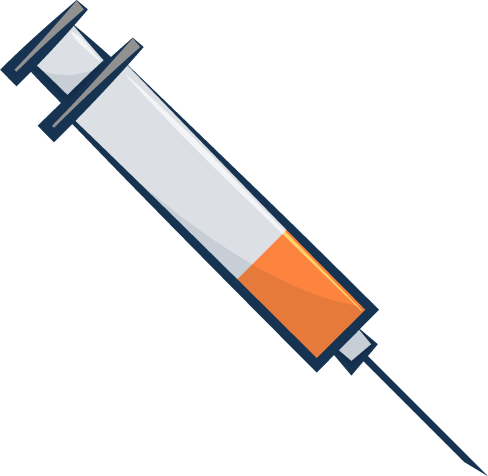 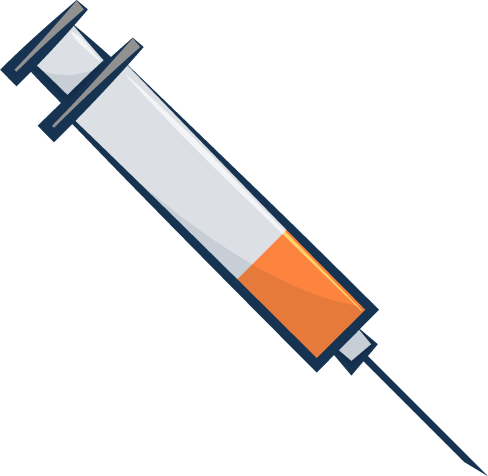 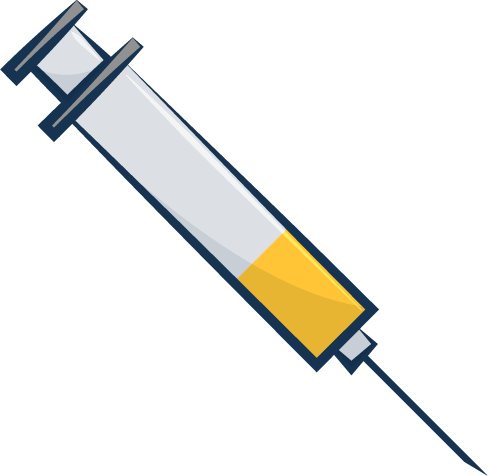 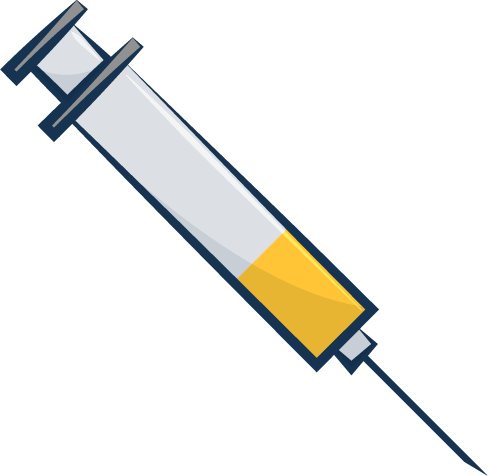 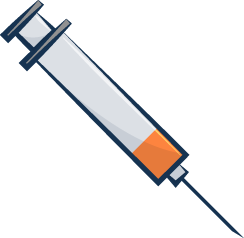 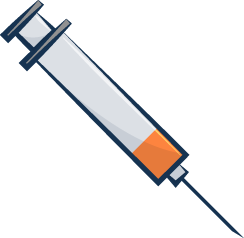 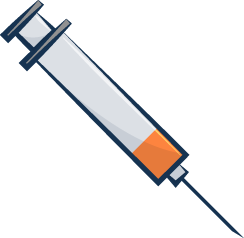 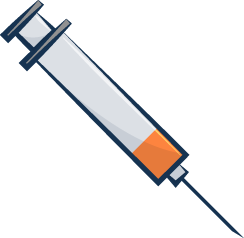 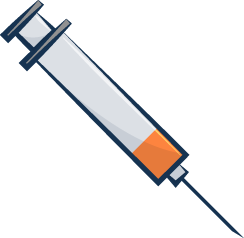 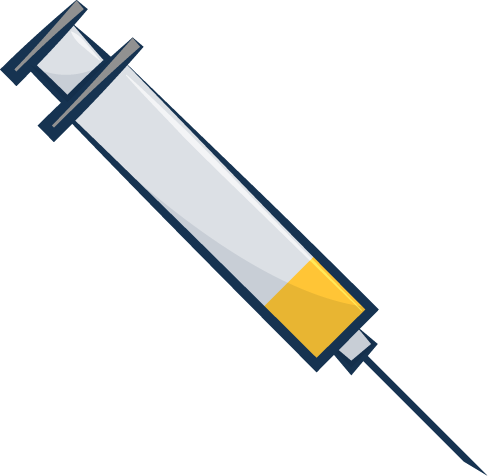 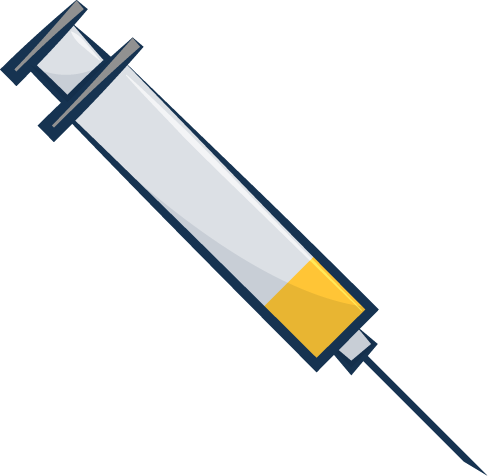 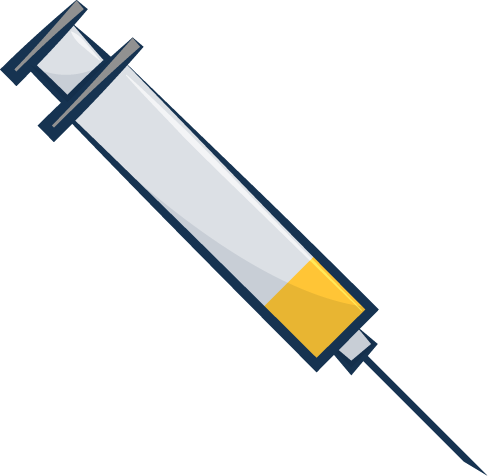 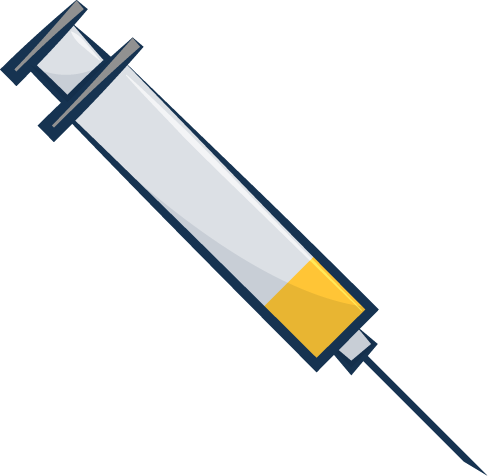 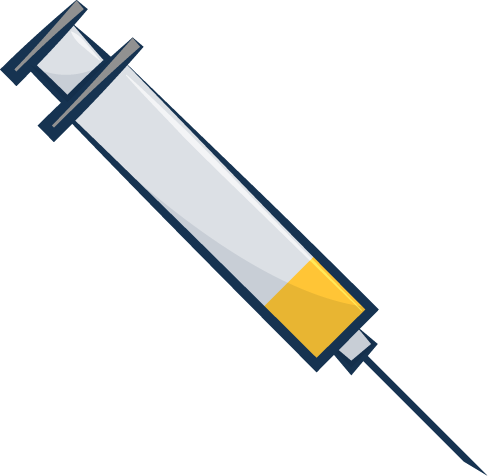 2 Months
2 Months
1 Month
1 Month
1 Month
1 Month
1 Month…
Cabotegravir
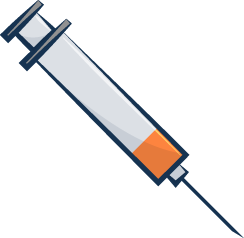 *Dosing for Every 2-Month Injections = LA Cabotegravir (600 mg): 3 mL IM + Rilpivirine (900 mg): 3 mL IM
*Dosing for Every 1-Month Injections = LA Cabotegravir (400 mg): 2 mL IM + Rilpivirine (600 mg): 2 mL IM
Rilpivirine
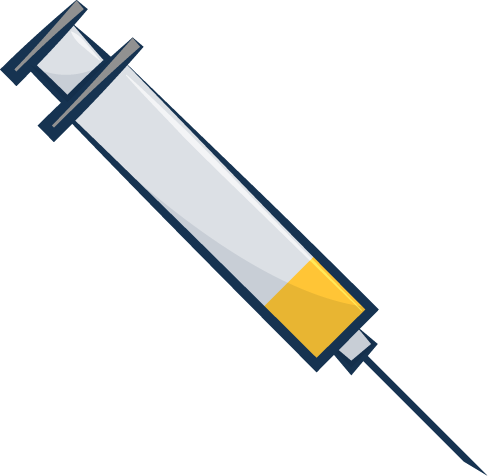 Injections of rilpivirine and cabotegravir given as 2 separate IM injections at separate gluteal sites (opposite sites or 2 cm apart on same site)
Source: Cabotegravir-Rilpivirine Prescribing Information; Illustration: David H. Spach, MD
Long-Acting IM Cabotegravir and IM Rilpivirine for HIV Maintenance ATLAS Study
Long-Acting IM Cabotegravir and IM Rilpivirine for HIV MaintenanceATLAS Study: Design
Background: Phase 3, randomized, open-label trial assessing IM cabotegravir plus IM rilpivirine after oral induction for adults taking a 3-drug oral antiretroviral therapy regimen
Inclusion Criteria
Age ≥18 years
Taking 2 NRTIs + INSTI, NNRTI, or PI
Stable ARV regimen ≥6 months
HIV RNA <50 copies/mL ≥6 months
No history of virologic failure
No INSTI or NNRTI resistance mutations allowed, except for K103N 
No chronic hepatitis B
Lead-In
Maintenance
Week
Week
4
48
Oral CAB + RPV
IM CAB + RPV every 4 weeks(n = 308)
Continue 3-drug Oral Antiretroviral Therapy(n = 308)
Abbreviations: CAB = cabotegravir; RPV = rilpivirine
Source: Swindells S, et al. N Engl J Med. 2020;382:1112-23.
Long-Acting IM Cabotegravir and IM Rilpivirine for HIV MaintenanceATLAS Study: Results
Weeks 48: Virologic Response by FDA Snapshot Analysis
285/308
294/308
30/33
HIV RNA ≥50 copies/mL at 48 weeks: 2 % CAB + RPV, 1% 3-drug oral ART
Source: Swindells S, et al. N Engl J Med. 2020;382:1112-23.
Long-Acting IM Cabotegravir and IM Rilpivirine for HIV MaintenanceATLAS Study: Results
Source: Swindells S, et al. N Engl J Med. 2020;382:1112-23..
Long-Acting IM Cabotegravir and IM Rilpivirine for HIV MaintenanceATLAS Study: Adverse Events
Source: Swindells S, et al. N Engl J Med. 2020;382:1112-23.
IM Cabotegravir and IM Rilpivirine Every 2 Months for HIV Maintenance ATLAS-2M
IM Cabotegravir and IM Rilpivirine Every 2 Months for HIV MaintenanceATLAS-2M Study: Design
Lead-In
Maintenance
Background: Phase 3, randomized, open-label trial assessing IM CAB plus IM RPV maintenance ART administered every 8 weeks versus every 4 weeks
Inclusion Criteria
Age ≥18 years
Taking an uninterrupted first or second oral standard of care ART regimen for ≥6 months
HIV RNA <50 copies/mL ≥6 months at screening and >2x in prior year
No history of virologic failure
No INSTI or NNRTI resistance, except that K103N mutation allowed
Week4
Week48
Oral CAB + RPV
CAB 600 mg (3 mL) + RPV 900 mg (3 mL) 3 mL IM injections Every 8 weeks^(n = 522)
OralCAB + RPV
CAB 400 mg (2 mL) + RPV 600 mg (2 mL) 2 mL IM Injections Every 4 weeks#(n = 523)
*Some individuals enrolled from ATLAS trial; those already receiving IM CAB + RPV through ATLAS did not require oral lead-in for ATLAS-2M
^Participants first received loading doses of CAB 600 mg (3 mL) + RPV 900 mg (3 mL) 3 mL IM injections given at study weeks 4 and 8
#Participants first received loading dose of CAB 600 mg (3 mL) + RPV 900 mg (3 mL) 3 mL IM injections given at study week 4
Source: Overton ET, et al. Lancet. 2020:396:1994-2005.
IM Cabotegravir and IM Rilpivirine Every 2 Months for HIV MaintenanceATLAS-2M Study: Results
Weeks 48: Virologic Response by FDA Snapshot Analysis
491/522
484/523
HIV RNA ≥50 copies/mL at 48 weeks: 9/522 (2%) in q8-week arm, 5/523 (1%) in q4-week arm
Source: Overton ET, et al. Lancet. 2020:396:1994-2005.
IM Cabotegravir and IM Rilpivirine Every 2 Months for HIV MaintenanceATLAS-2M Study: Results
Source: Overton ET, et al. Lancet. 2020:396:1994-2005.
IM Cabotegravir and IM Rilpivirine Every 2 Months for HIV MaintenanceATLAS-2M Study: Results
Source: Overton ET, et al. Lancet. 2020:396:1994-2005.
Long-Acting Cabotegravir-Rilpivirine Considerations if Adherence Challenges or Virologic Failure
Long-Acting Cabotegravir-Rilpivirine (CAB-RPV) Considerations if Significant Adherence or Retention in Care Challenges
Source: HHS Guidelines for Use of Antiretroviral Agents in Adults and Adolescents with HIV. Sept 21, 2022.
Long-Acting Cabotegravir-Rilpivirine (CAB-RPV) and Virologic Failure
Guidelines previously recommended checking resistance assay(s) within 4 weeks ART stoppage
Injectable CAB and RPV have very long half-lives
Resistance tests now recommended with virologic failure after CAB-RPV stoppage, regardless of time since last dose
Source: HHS Guidelines for Use of Antiretroviral Agents in Adults and Adolescents with HIV. Sept 21, 2022.
Summary
Intramuscular cabotegravir-rilpivirine (CAB-RPV) is the first approved long-acting antiretroviral treatment regimen
Eligible patients are those taking a stable oral regimen with suppressed HIV RNA, no HBV, no CAB or RPV resistance
Must attend visits every 1 or 2 months for injections administered by a healthcare professional
Usage has been limited thus far due to clinical factors, insurance coverage, and logistical barriers